Непосредственно образовательная деятельность 
«По следам осени» 
(Познавательное развитие)
Подготовила: воспитатель подготовительной группы 
Иванникова Нина Алексеевна
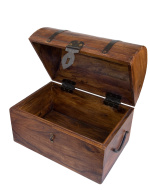 Дорогие ребята!
Одни говорят, что сейчас только середина осени, кто - то, что осень заканчивается, другие говорят, что зима уже наступила. Я не знаю, что делать. Как мне украсить свое платье? Посоветуйте, пожалуйста. Я не могу понять, кончается осень или нет? Только прошу вас, представьте убедительные доказательства, а в этом вам поможет карта. 
Осень
Карта маршрута
Остановка №3
Остановка №1
Остановка №2
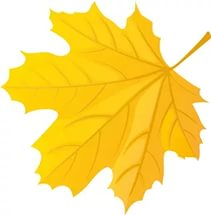 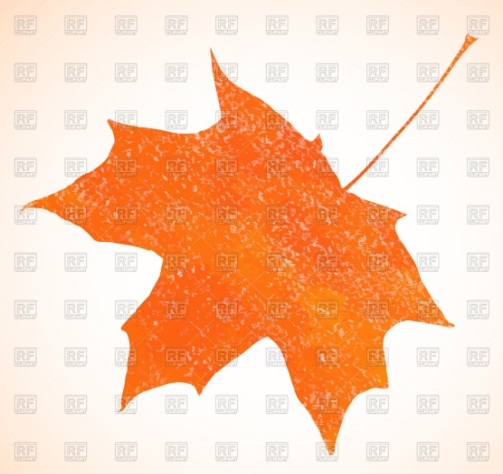 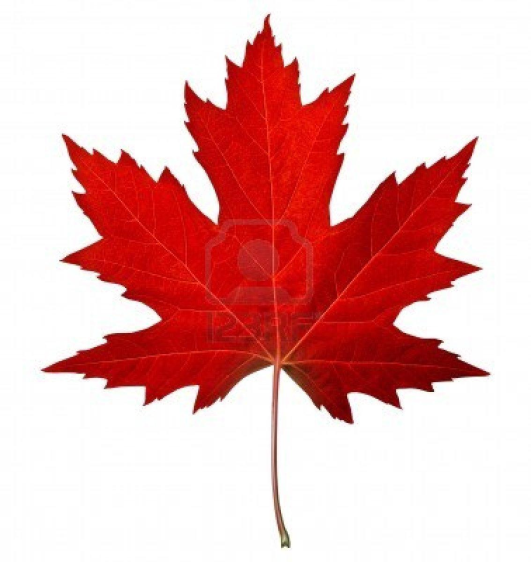 Остановка №4
Остановка №5
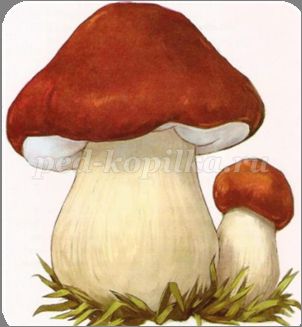 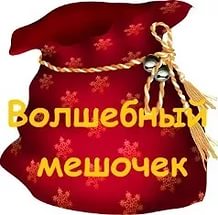 Мини-викторина
Кто собирает яблоки спиной?
Мини-викторина
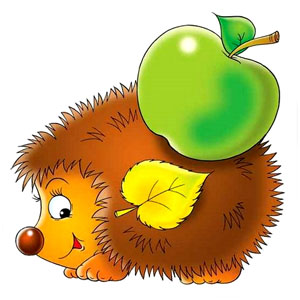 Мини-викторина
У кого щеки вместо мешка?
Мини-викторина
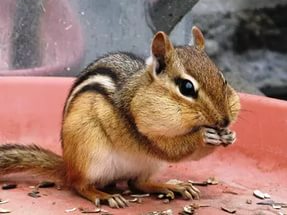 Мини-викторина
А бывают ли перелетные 
животные?
Мини-викторина
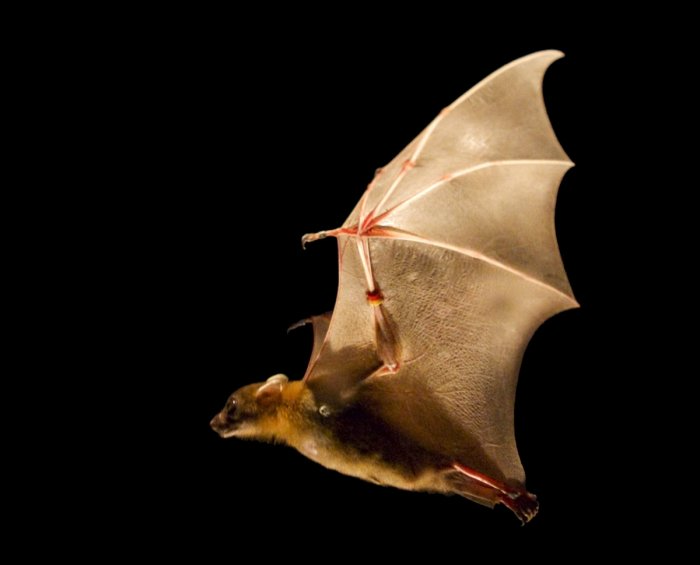 Мини-викторина
Какой лесной житель сушит на деревьях грибы?
Мини-викторина
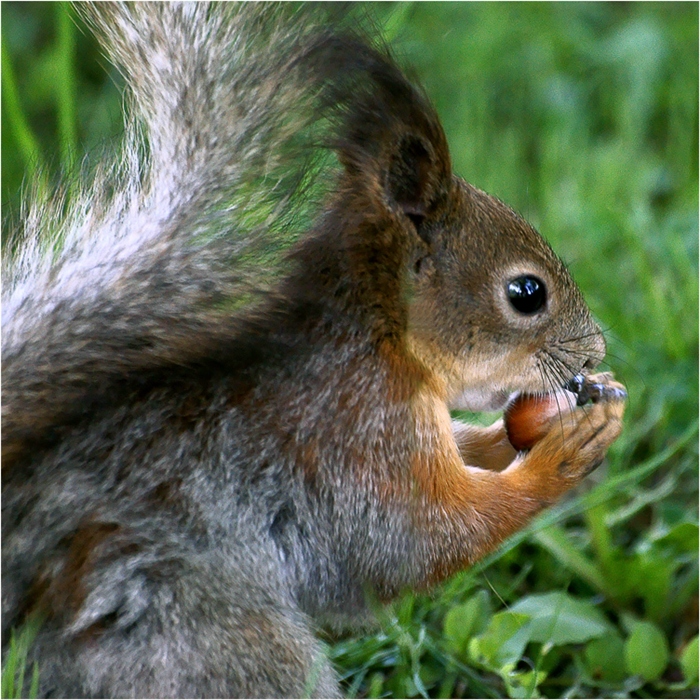 Мини-викторина
Поле осенью промокло,
Но зато созрела свёкла.
А в сентябрьских садах
Много яблок на ветвях. .
Что к зиме мы собираем?
Как его мы называем?
Мини-викторина
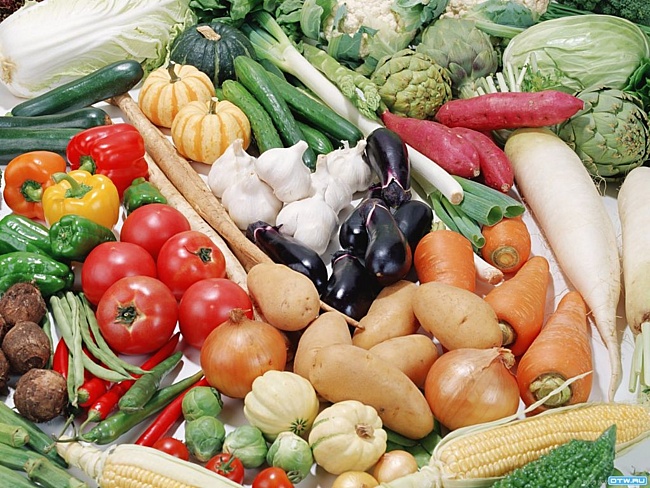 Мини-викторина
У какого зверя в листопад появляются детеныши?
Мини-викторина
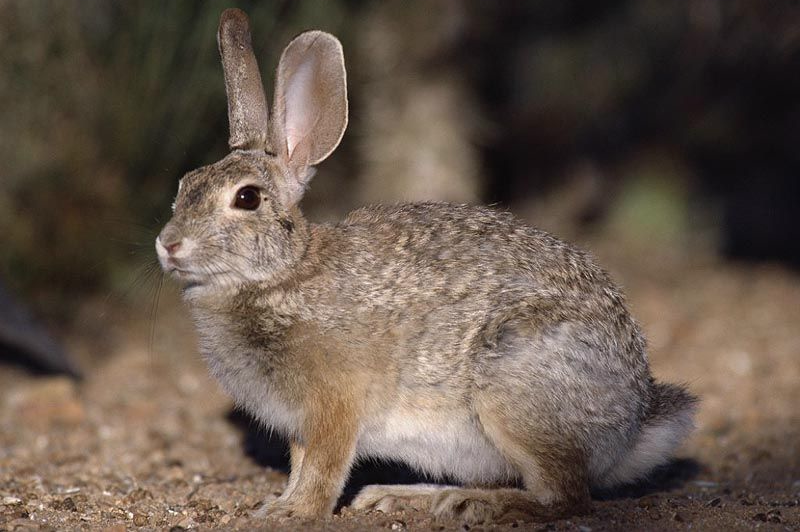 Мини-викторина
Ветки в парке шелестят,
Сбрасывают свой наряд.
Он у дуба и березки
Разноцветный, яркий, броский.
Мини-викторина
И г р а «Улетают – не улетают»
снегирь
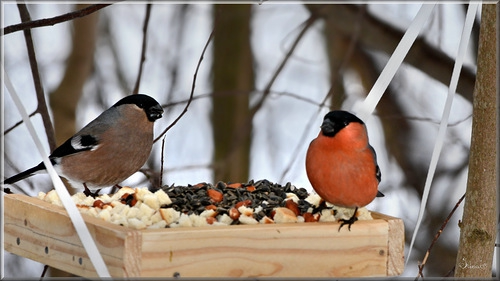 И г р а «Улетают – не улетают»
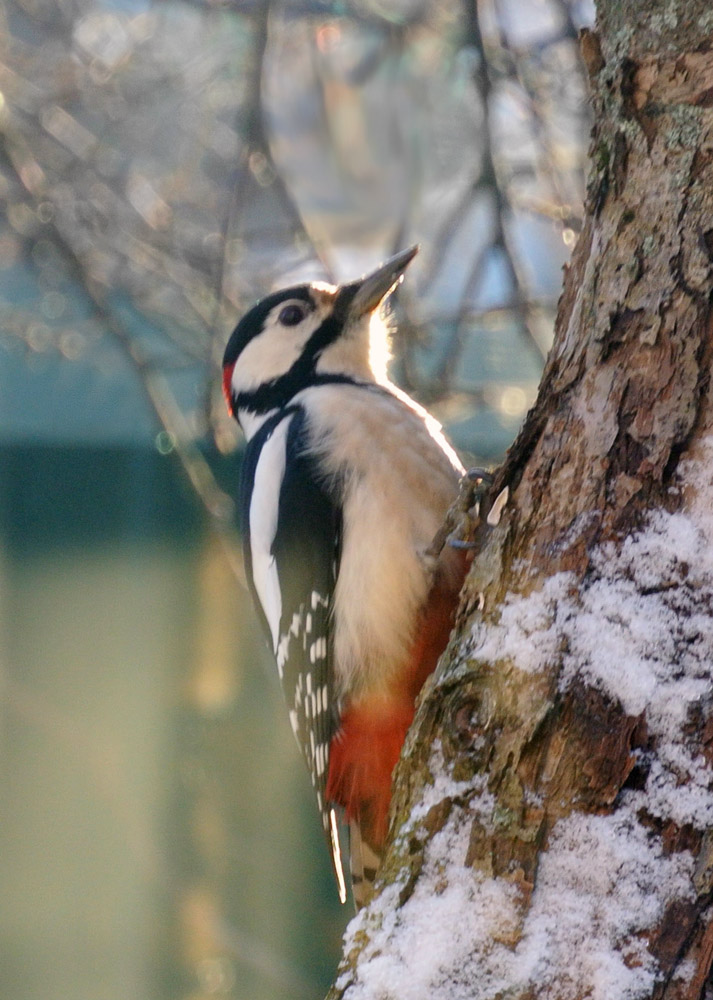 Дятел
И г р а «Улетают – не улетают»синичка
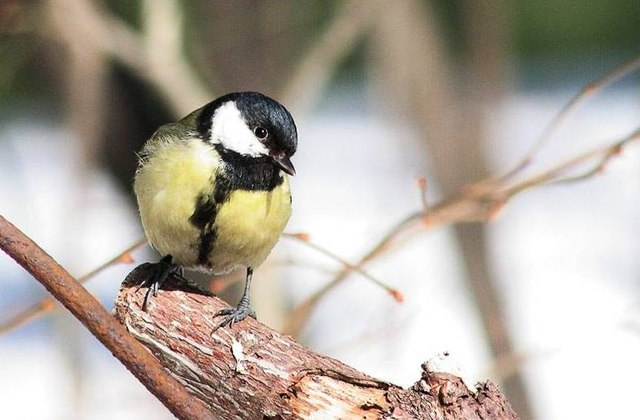 И г р а «Улетают – не улетают»
Дрозд
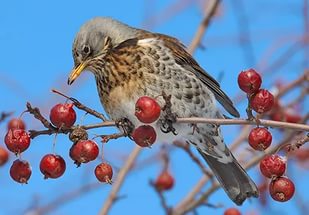 И г р а «Улетают – не улетают»
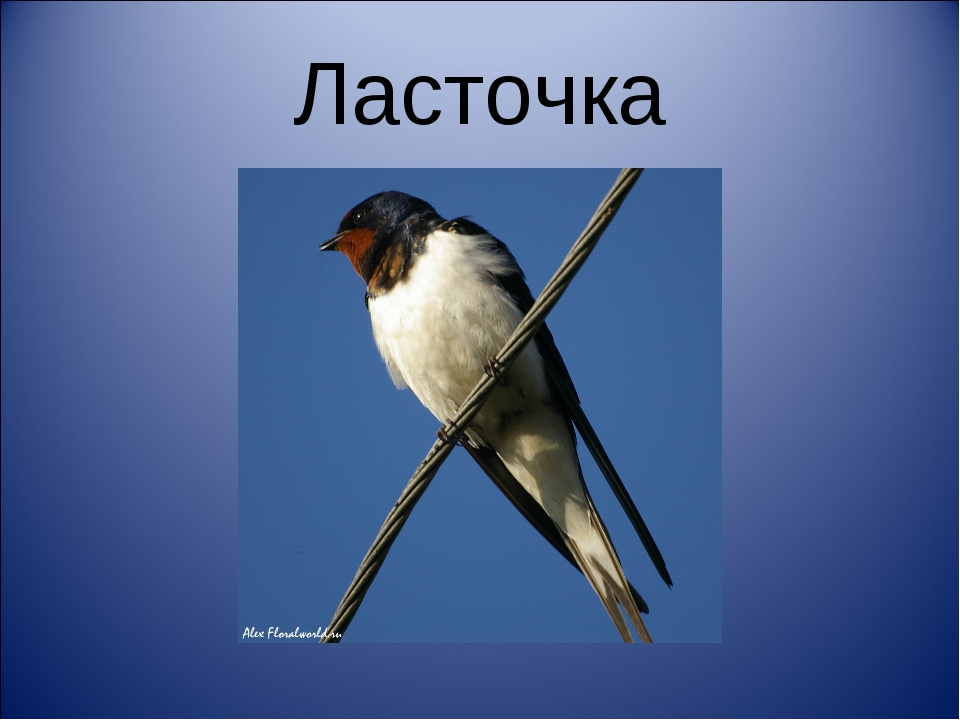 И г р а «Улетают – не улетают»
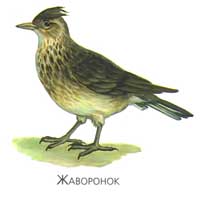 И г р а «Улетают – не улетают»
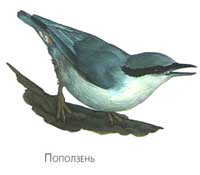 И г р а «Улетают – не улетают»
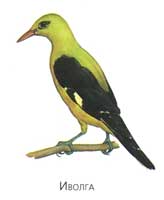 И г р а «Улетают – не улетают»
Щегол
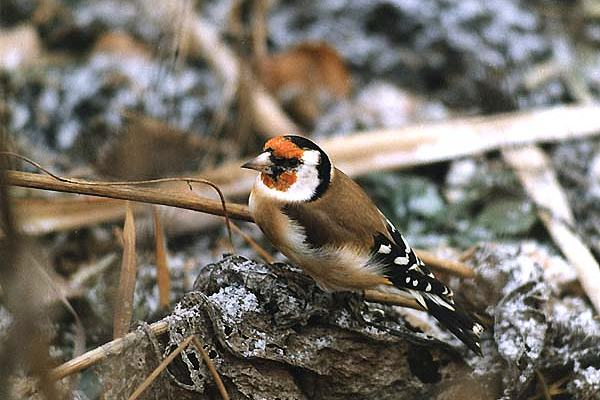 И г р а «Улетают – не улетают»
Свиристель
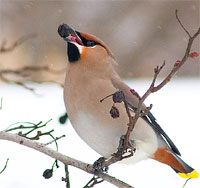 Карта маршрута
Остановка №3
Остановка №1
Остановка №2
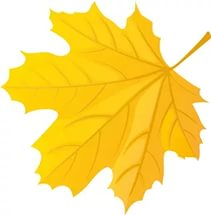 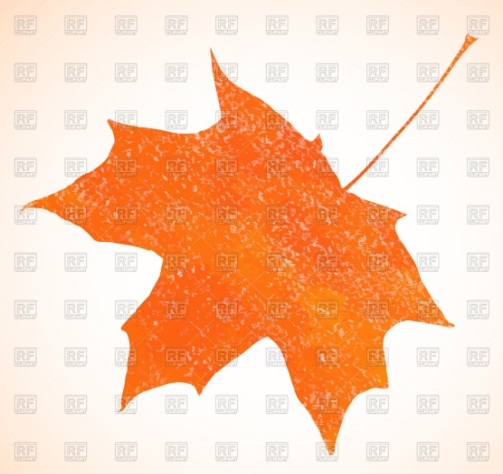 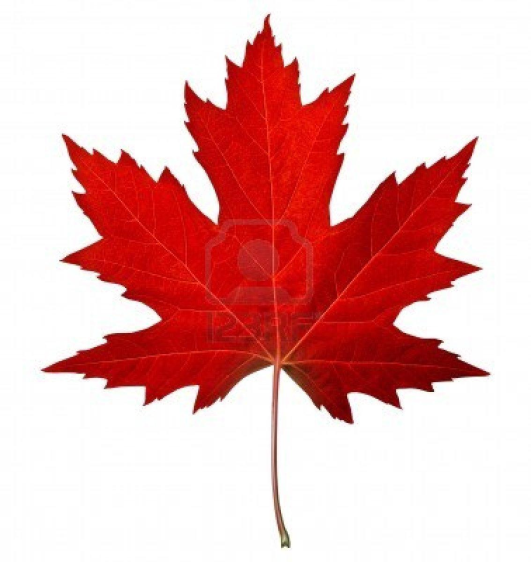 Остановка №4
Остановка №5
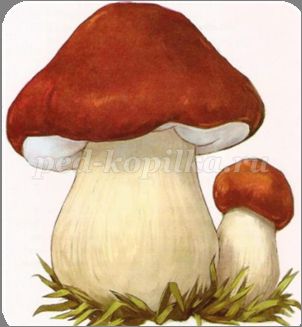 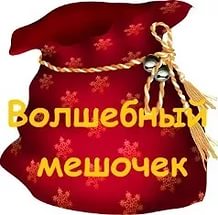 Исследование №1
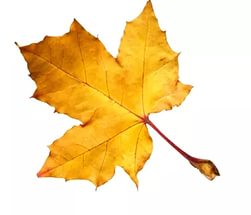 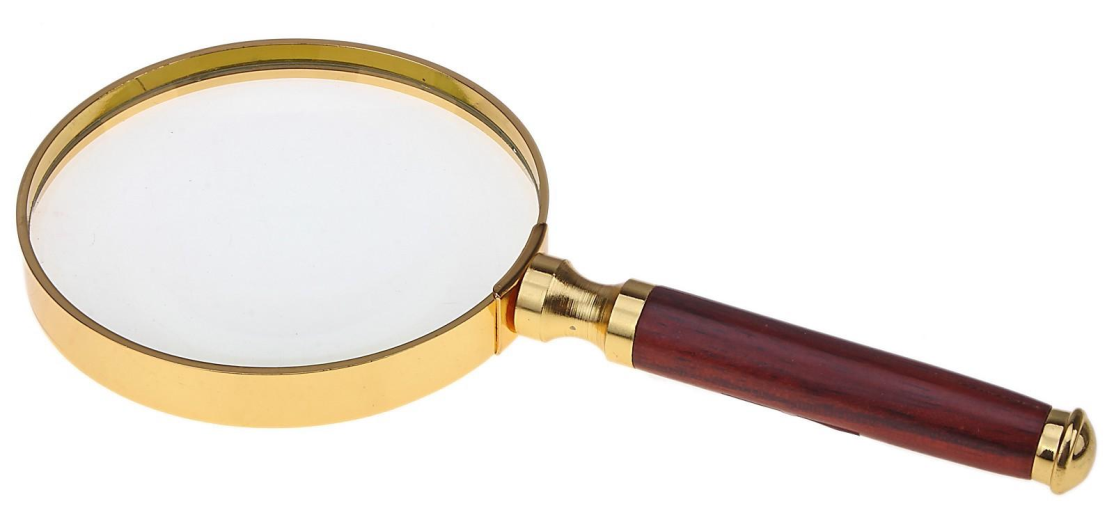 Исследование №2
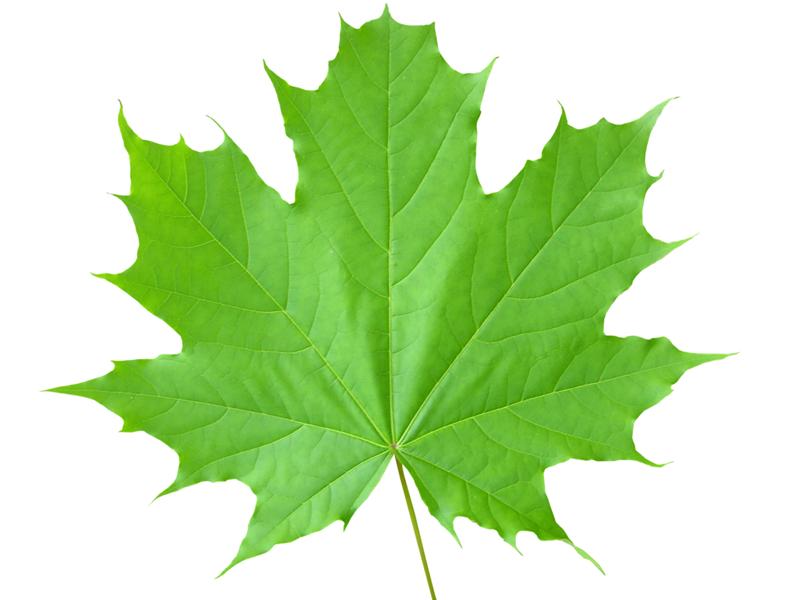 Исследование №3
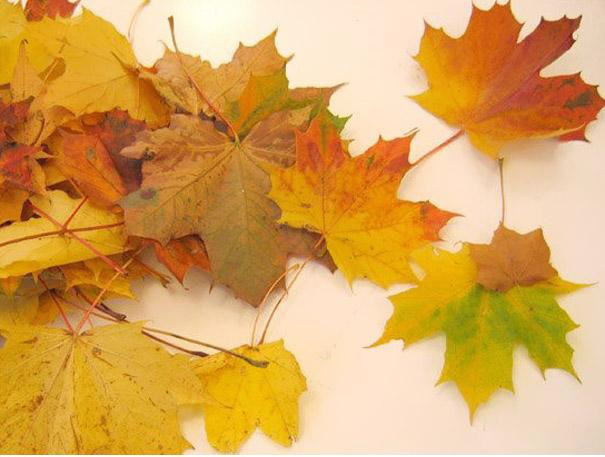 Эксперимент 
«Как листья опадают»
Исследование №4
Карта маршрута
Остановка №3
Остановка №1
Остановка №2
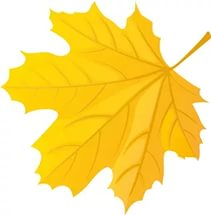 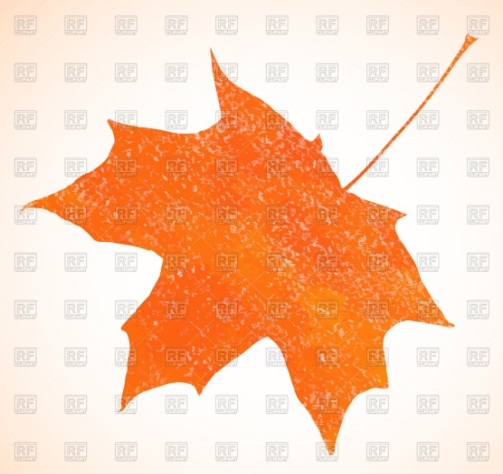 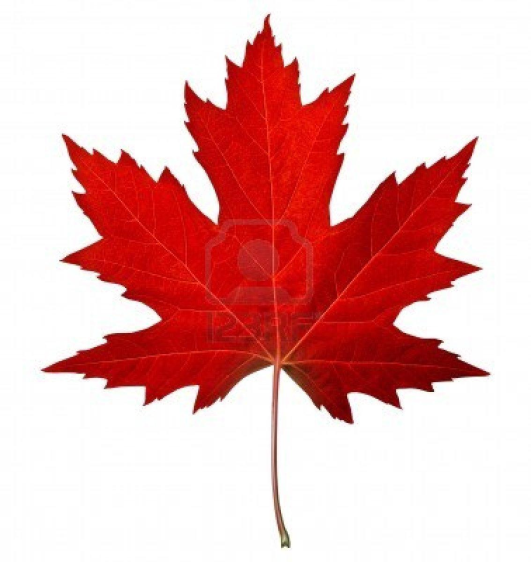 Остановка №4
Остановка №5
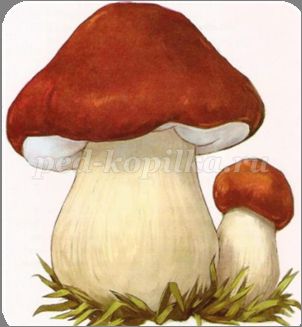 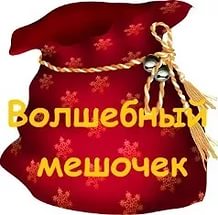 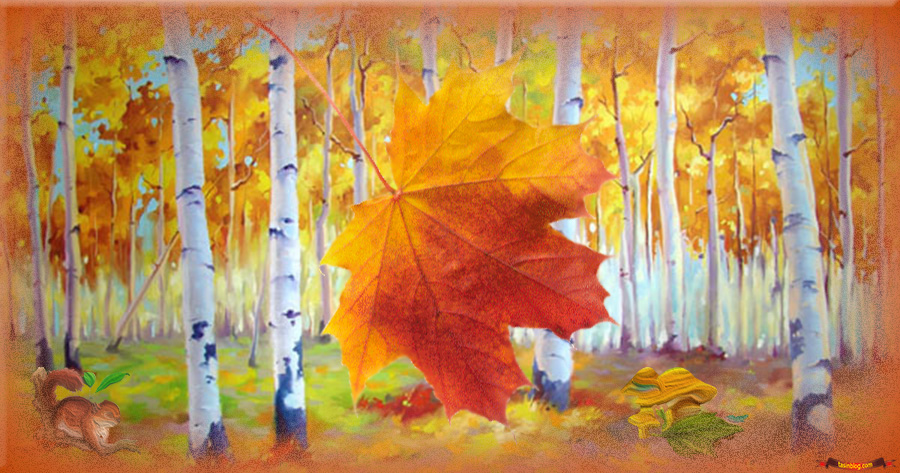 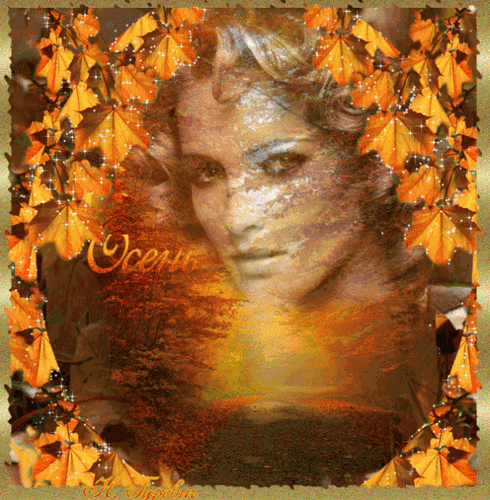 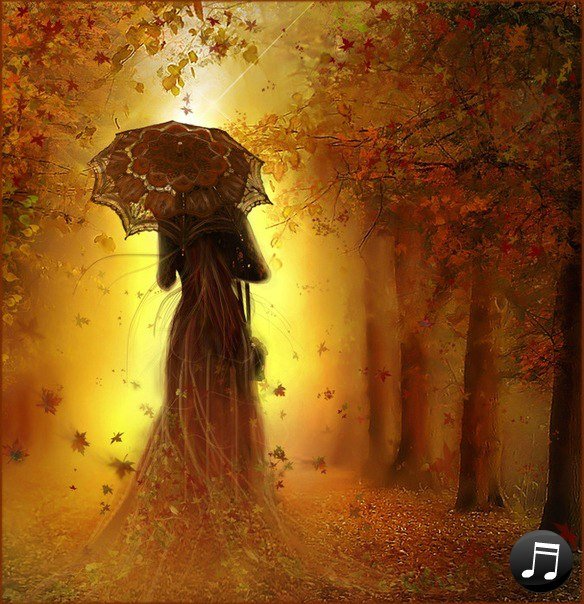 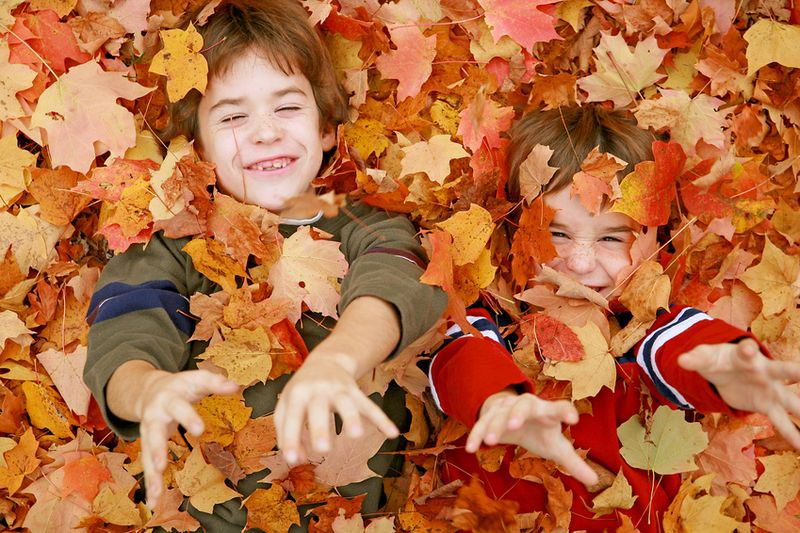